Figure 4.  Panel A: average baseline eGFR according to the MDRD formula. Panel B: average baseline eGFR according to the ...
J Gerontol A Biol Sci Med Sci, Volume 67, Issue 12, December 2012, Pages 1387–1393, https://doi.org/10.1093/gerona/gls182
The content of this slide may be subject to copyright: please see the slide notes for details.
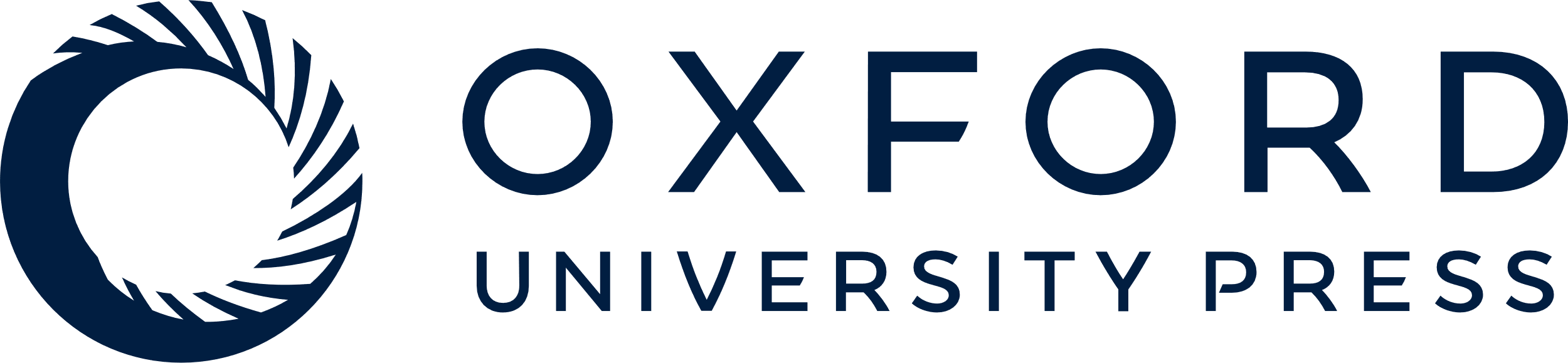 [Speaker Notes: Figure 4.  Panel A: average baseline eGFR according to the MDRD formula. Panel B: average baseline eGFR according to the CKD-EPI formula. Panel C: average eGFR at the end of the follow-up according to the MDRD formula. Panel D: average eGFR at the end of the follow-up according to the CKD-EPI formula. *p < .05; **p < .01; ***p < .001.


Unless provided in the caption above, the following copyright applies to the content of this slide: © The Author 2012. Published by Oxford University Press on behalf of The Gerontological Society of America. All rights reserved. For permissions, please e-mail: journals.permissions@oup.com.]